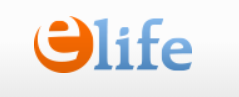 Підготовка до запуску передачі медичних записів до ЕСОЗ (eHealth)
II етап Медичної реформи
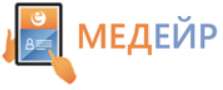 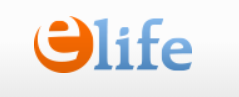 Запуск II етапу Медичної реформи розпочинається з 01.04.2020 та включає в себе наступні етапи.	1. Передача медичних записів закладами ПМД до eHealth - епізоди, консультації, електронне направлення.
	2. Передача медичних записів закладами СМД до eHealth - епізоди, консультації, діагностичний звіт, електронне направлення, стаціонарне лікування (епізоди, огляди, діагностичний звіт, виписка) та погашення електронного направлення.
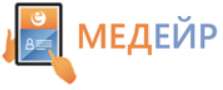 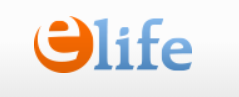 1. Передача медичних записів закладами ПМД до eHealth - епізоди, консультації, електронне направлення.
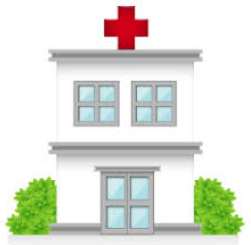 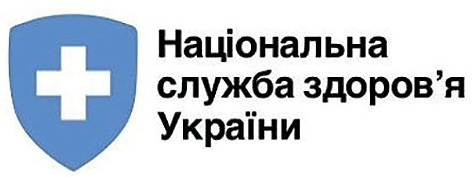 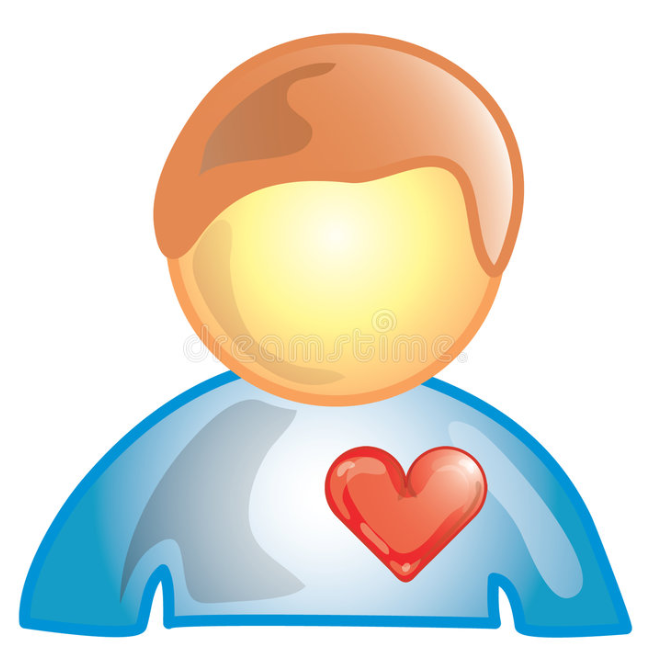 Пацієнт
ПМД
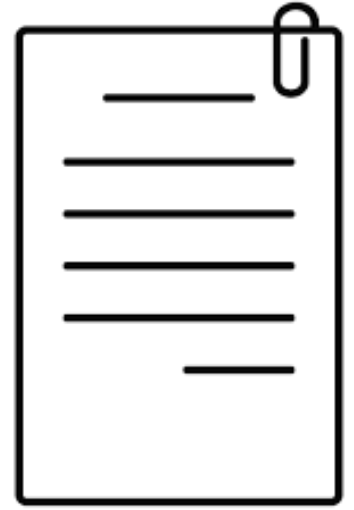 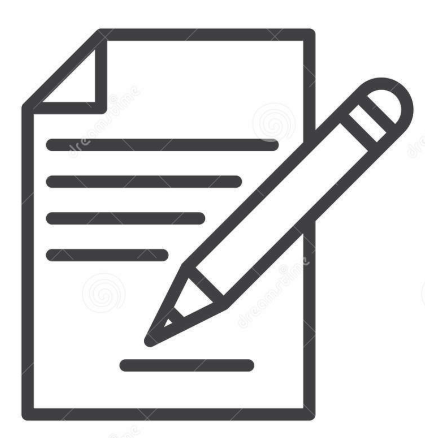 Отримує смс з номером направлення
Направлення
Декларація !
Реєструє направлення
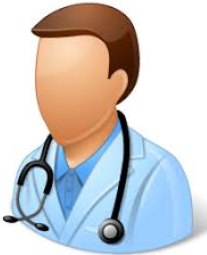 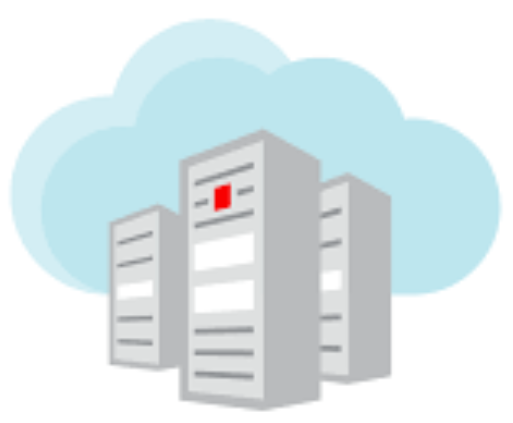 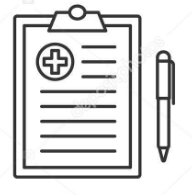 Реєструє консультацію
Консультація
ЦК eHealth
Лікар ПМД
Реєструє епізод
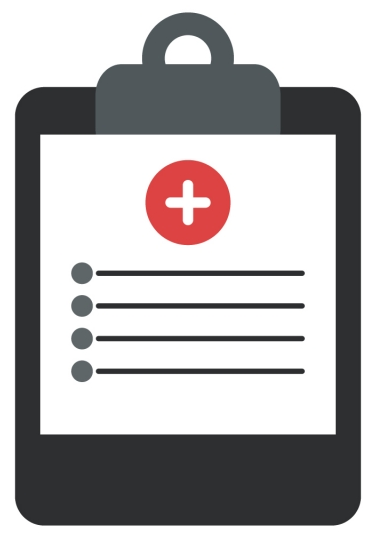 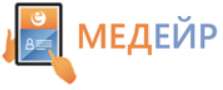 Епізод
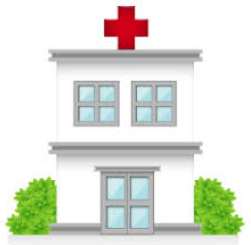 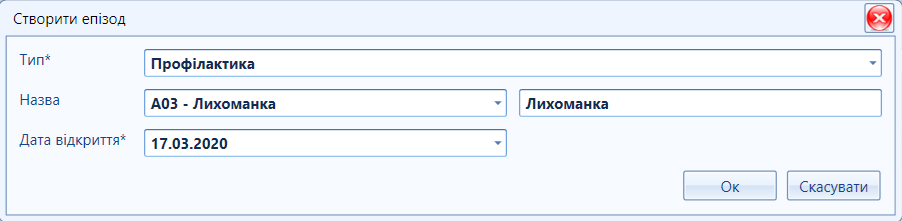 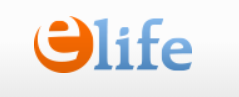 ПМД
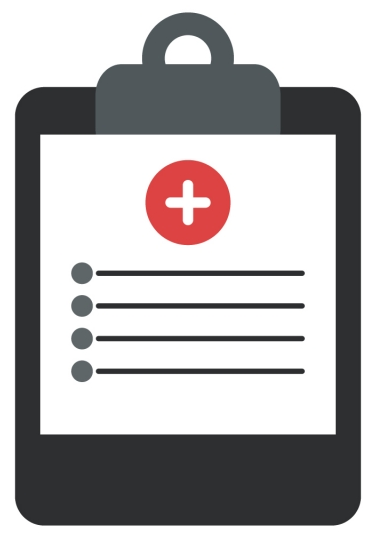 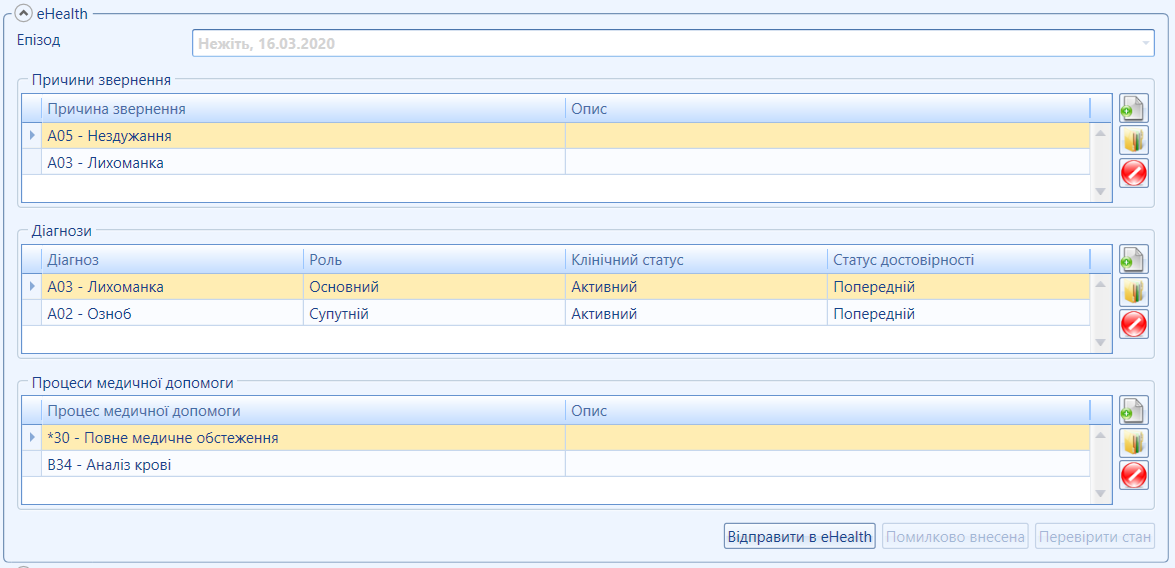 Епізод
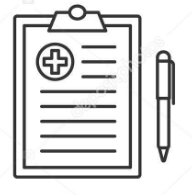 Консультація
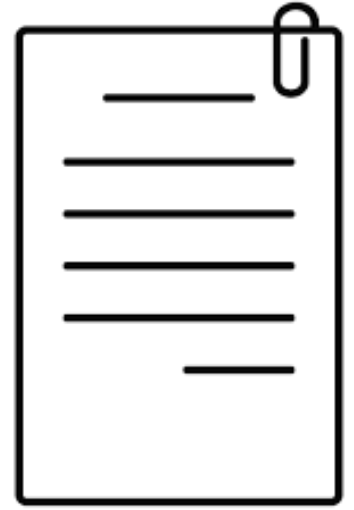 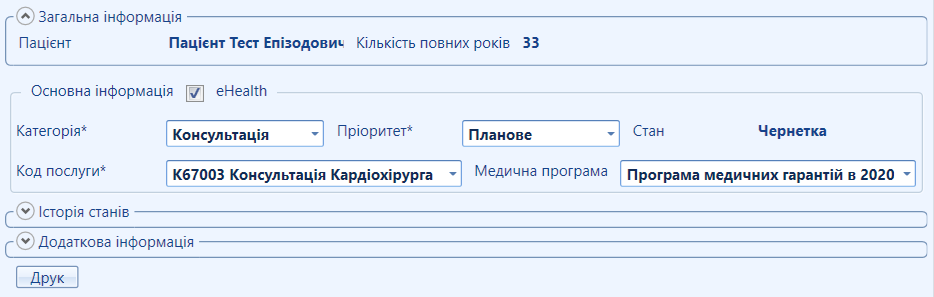 Направлення
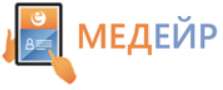 2. Передача медичних записів закладами СМД до eHealth - епізоди, консультації, діагностичний звіт, електронне направлення, стаціонарне лікування (епізоди, огляди, діагностичний звіт, виписка) та погашення електронного направлення.
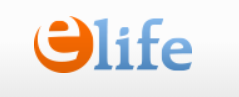 Звернення Пацієнта за направленням на консультацію/обстеження від ПМД/СМД
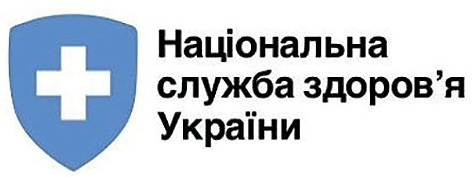 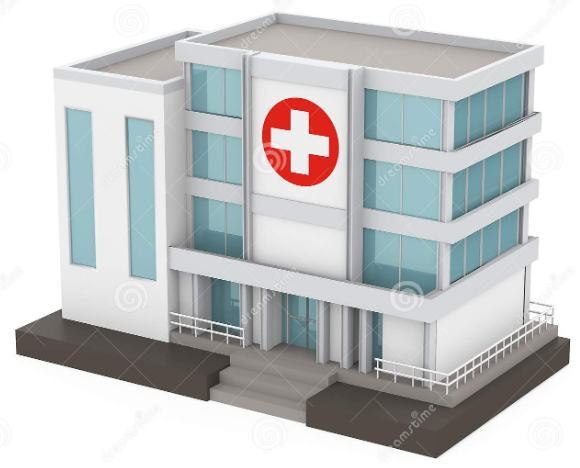 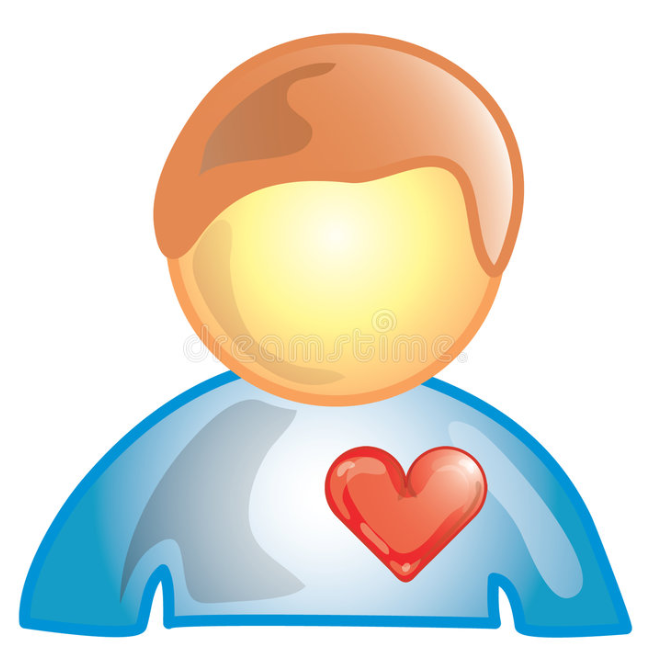 Пацієнт
СМД
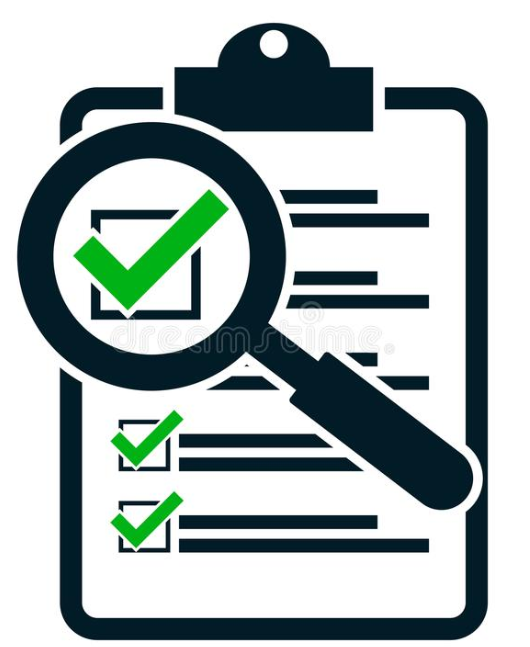 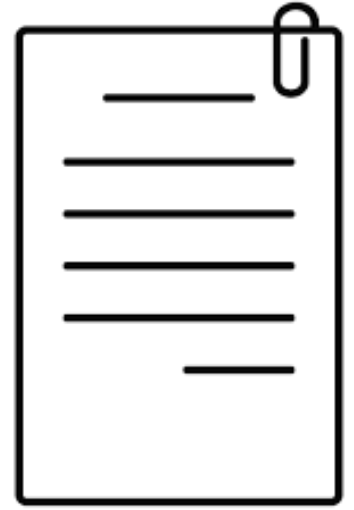 Реєструє погашення
Погашення направлення
Направлення
Номер з смс
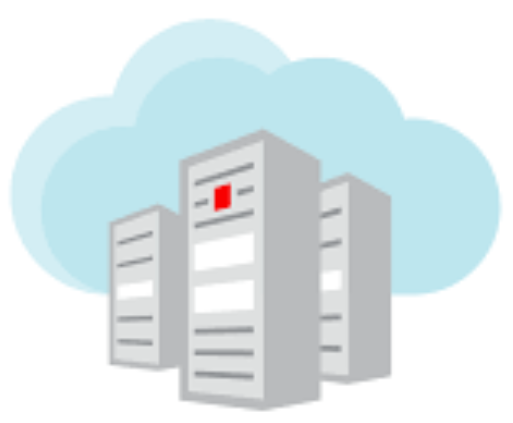 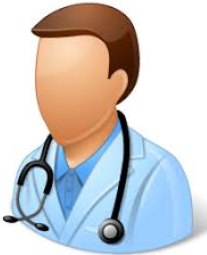 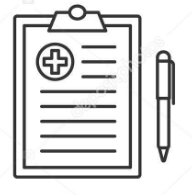 Реєструє консультацію/ДЗ
Консультація/Діагностичний звіт
ЦК eHealth
Лікар/спеціаліст СМД
Реєструє епізод
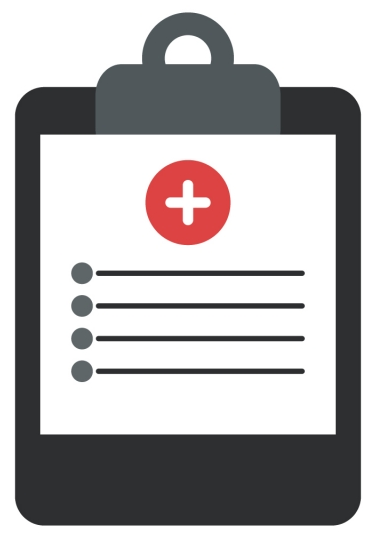 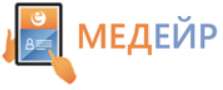 Епізод
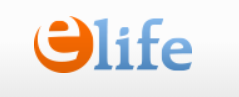 Самозвернення Пацієнта на консультацію/діагностичний звіт
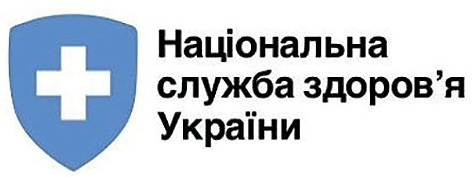 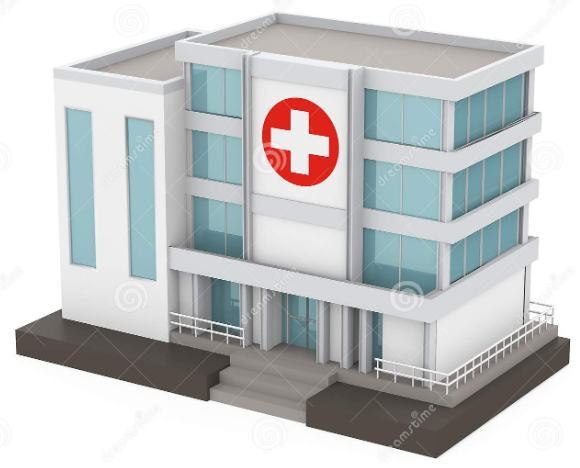 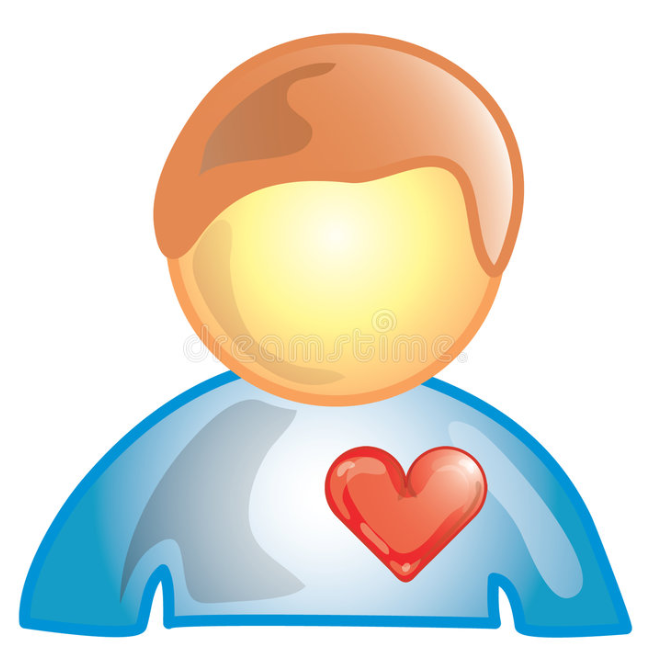 Пацієнт
СМД
Отримує смс з номером направлення
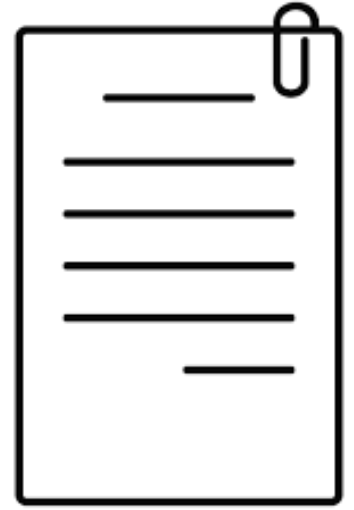 Реєструє направлення
Направлення
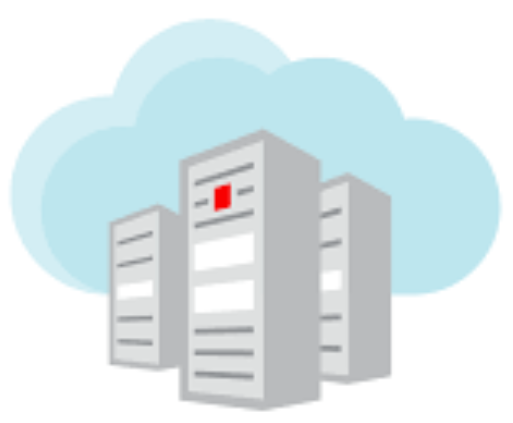 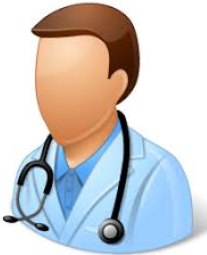 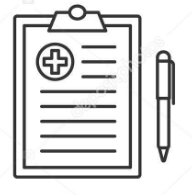 Реєструє консультацію
Консультація/Діагностичний звіт
ЦК eHealth
Лікар/спеціаліст СМД
Реєструє епізод
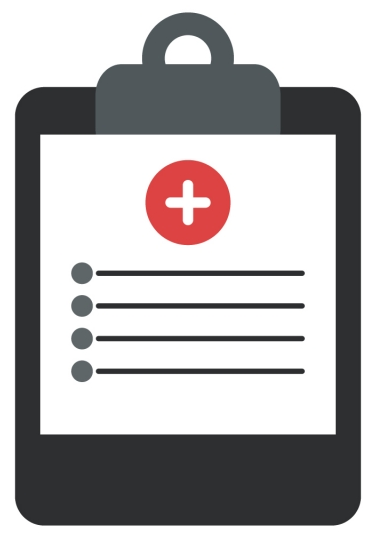 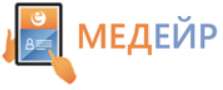 Епізод
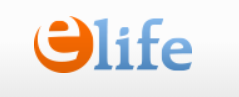 Звернення Пацієнта за направленням на госпіталізацію від ПМД/СМД
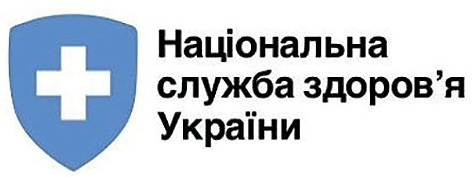 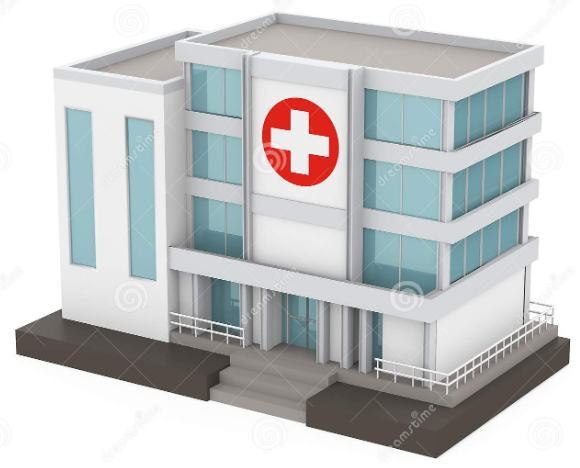 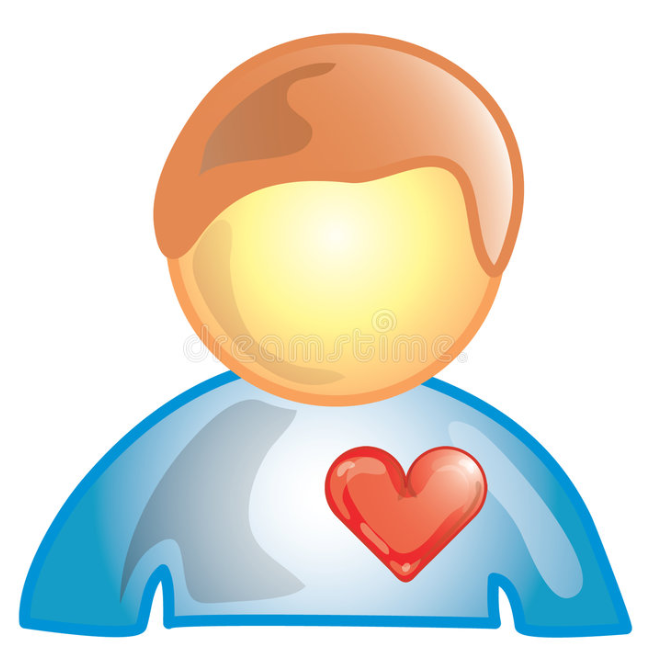 Пацієнт
СМД
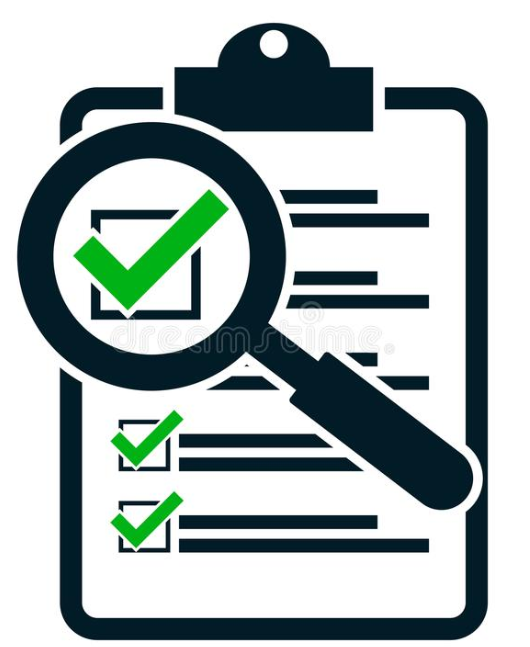 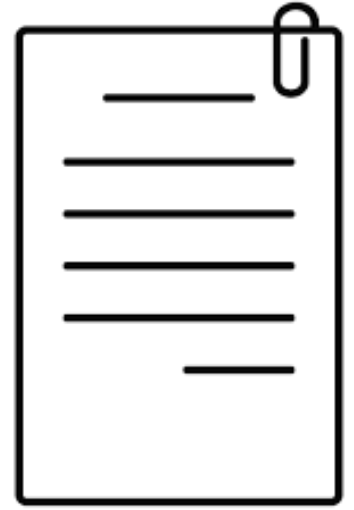 Реєструє погашення
Погашення направлення
Направлення
Номер з смс
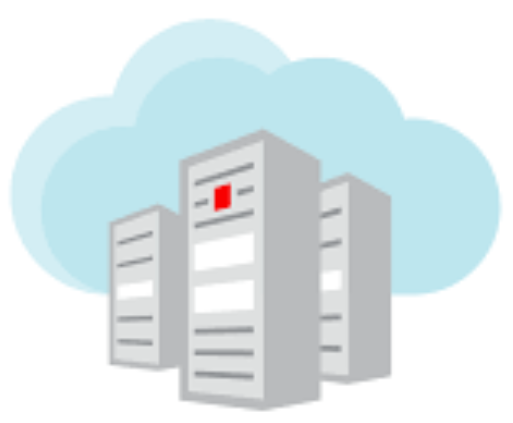 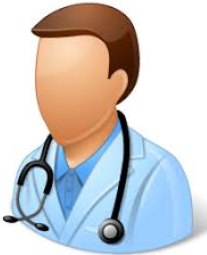 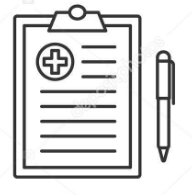 Реєструє Огляд/ДЗ/Виписка
Огляд/Діагностичний звіт/Виписка
ЦК eHealth
Лікар/спеціаліст СМД
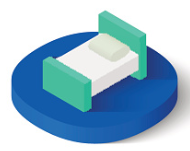 Реєструє епізод
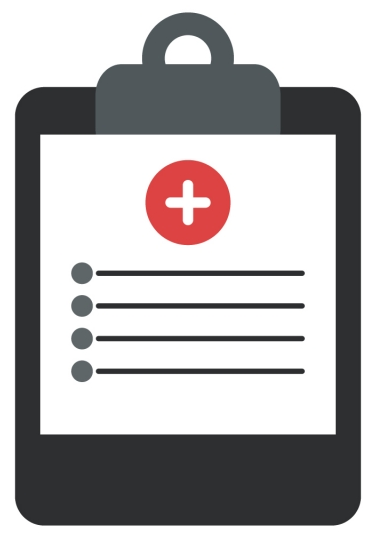 Госпіталізація
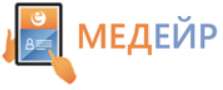 Епізод
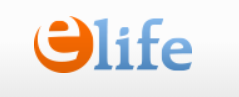 Самозвернення Пацієнта на госпіталізацію
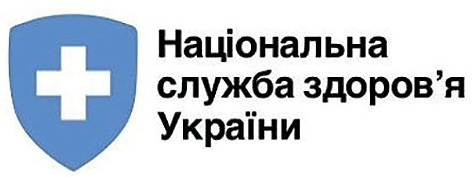 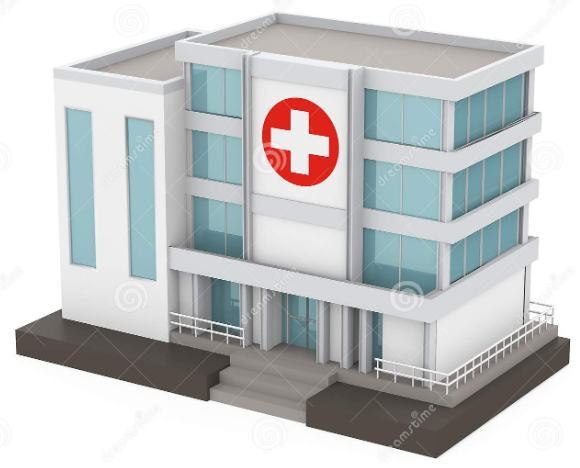 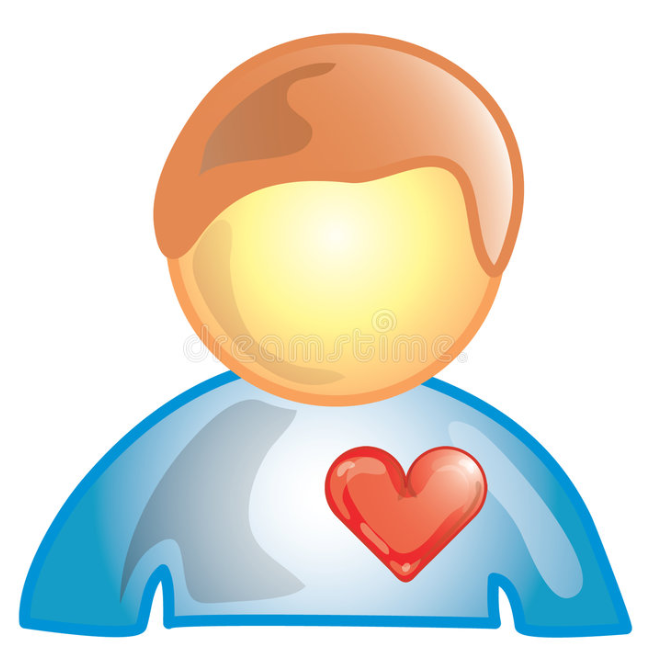 Пацієнт
СМД
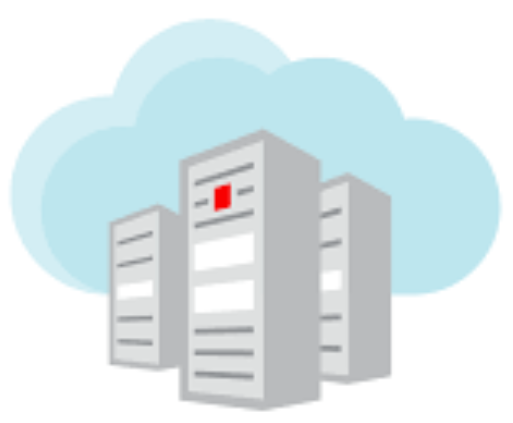 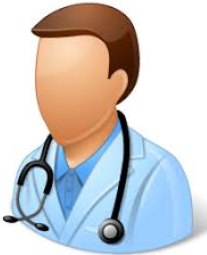 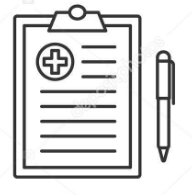 Реєструє Огляд/ДЗ/Виписка
Огляд/Діагностичний звіт/Виписка
ЦК eHealth
Лікар/спеціаліст СМД
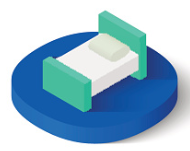 Реєструє епізод
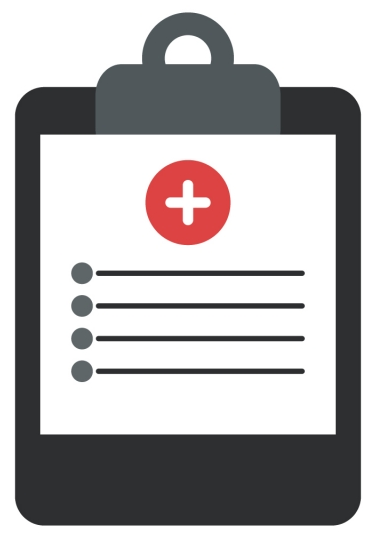 Госпіталізація
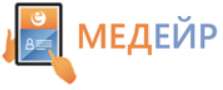 Епізод
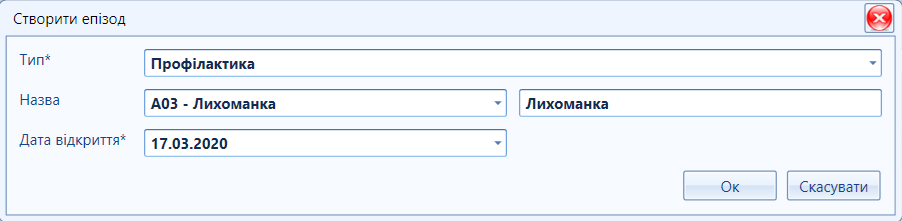 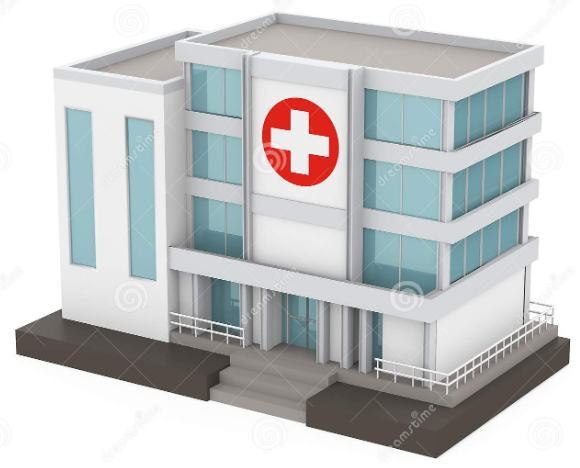 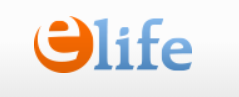 СМД (Амбулаторна допомога)
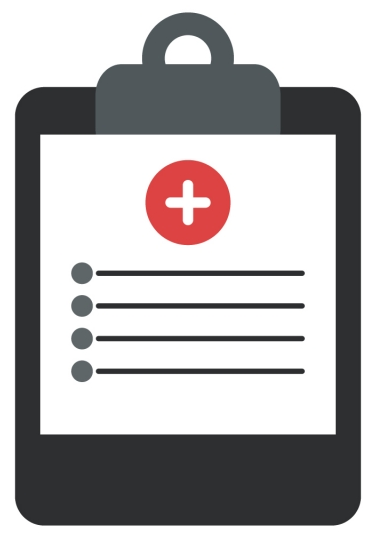 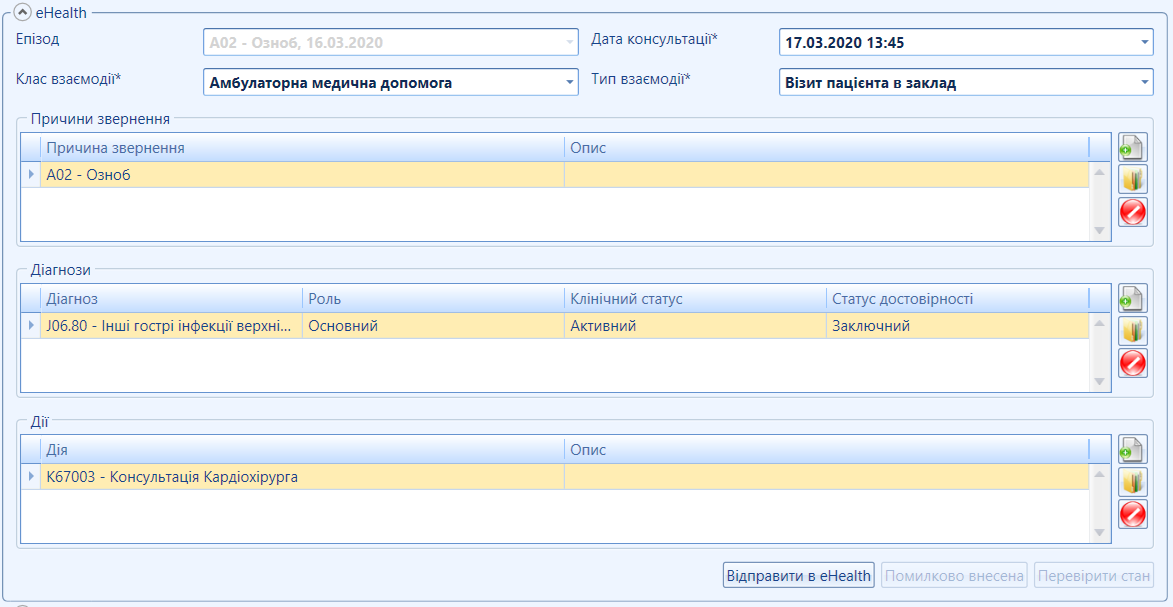 Епізод
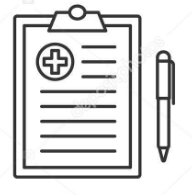 Консультація
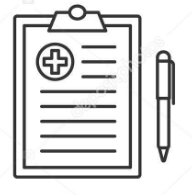 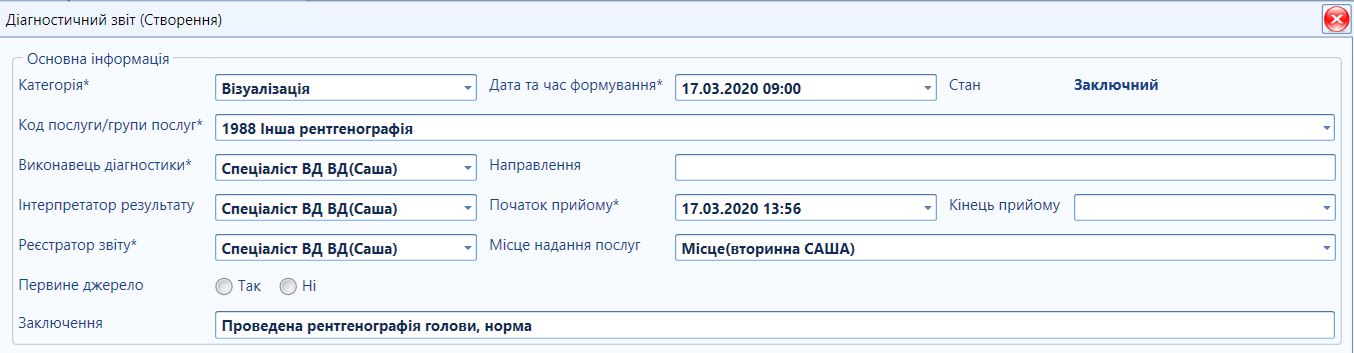 Діагностичний звіт
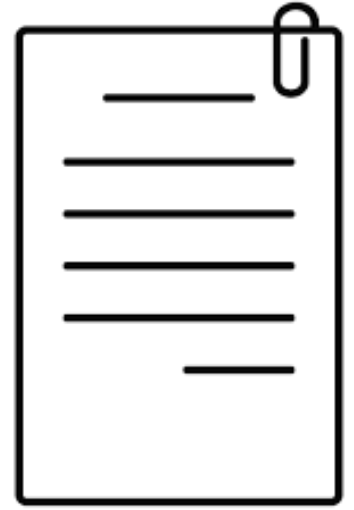 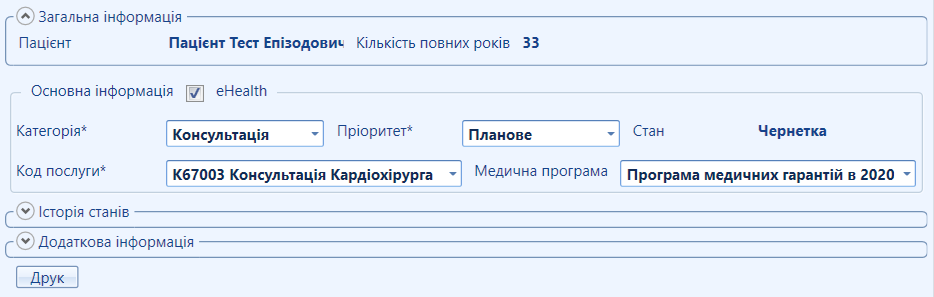 Направлення
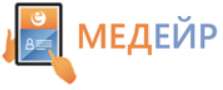 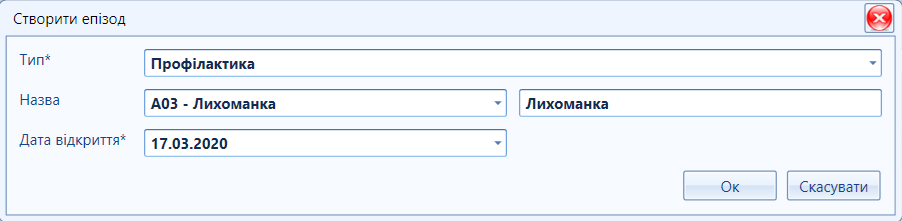 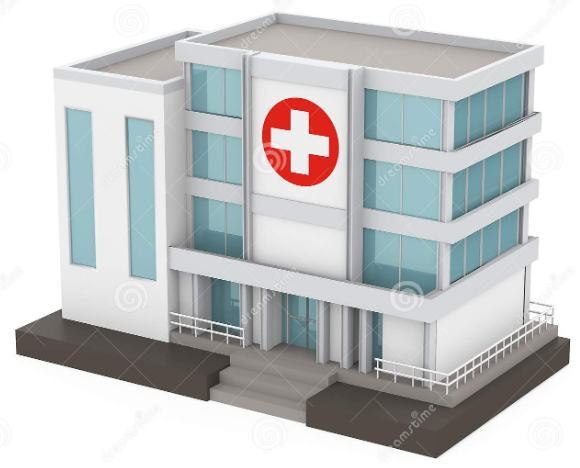 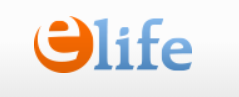 СМД (Стаціонарна допомога)
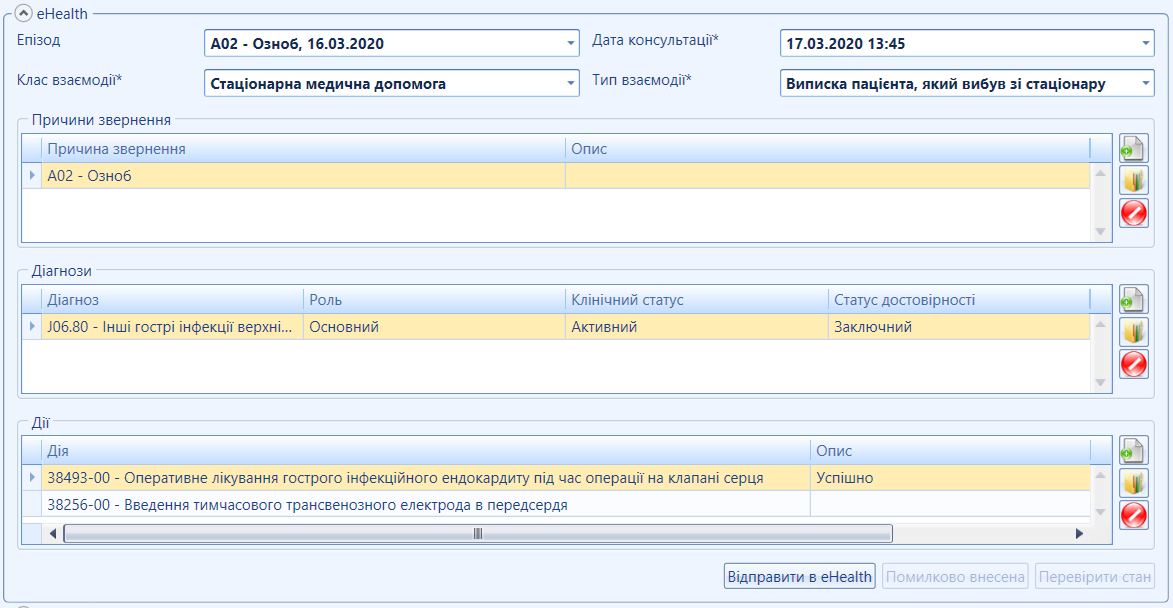 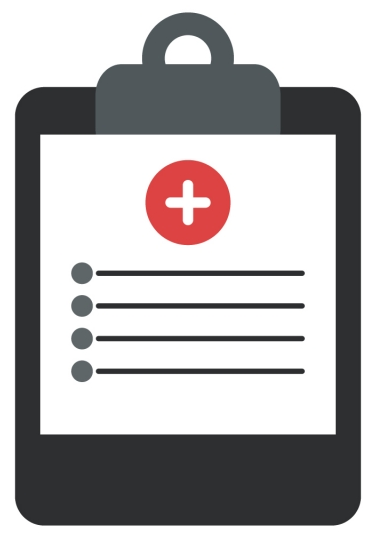 Епізод
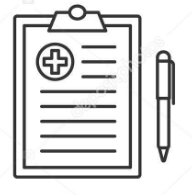 Огляд/Виписка
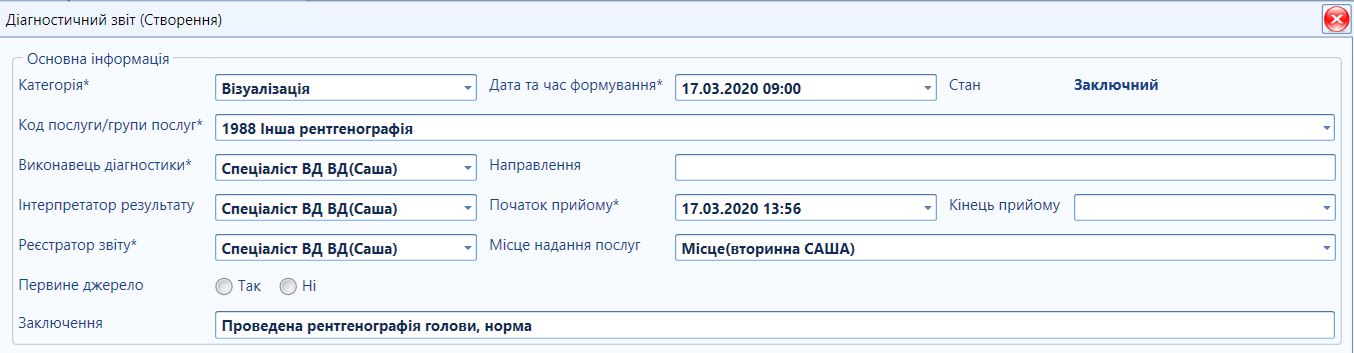 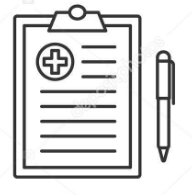 Діагностичний звіт
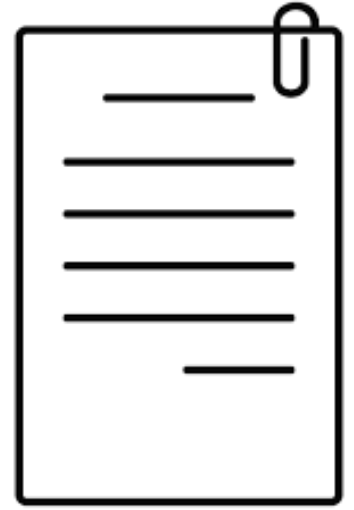 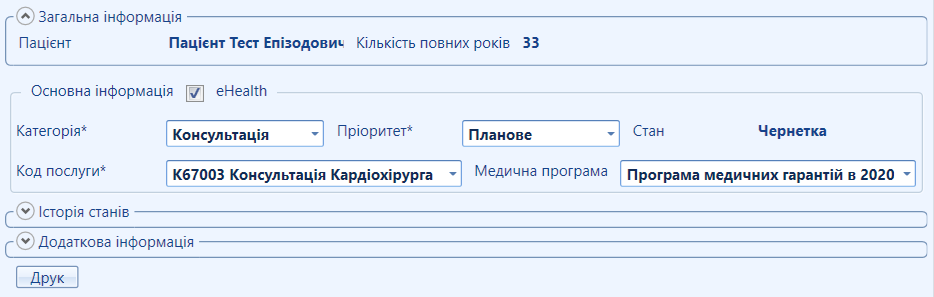 Направлення
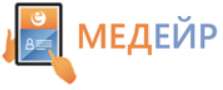 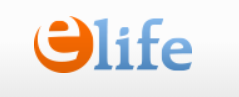 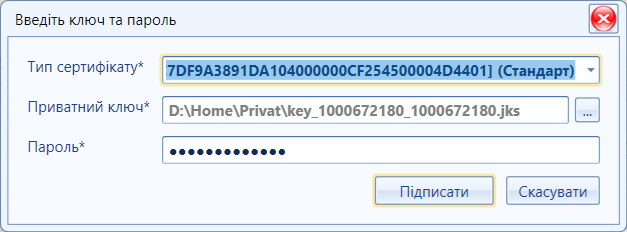 Передача медичних записів до ЦК eHealth супроводжується обов`язковим накладанням особистого ЕЦП лікаря/спеціаліста ПМД/СМД
Додатково в МІС МедЕйр будуть надані відео та друковані інструкції по роботі з даним функціоналомДякуємо за увагу.
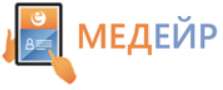